İŞLETİM SİSTEMİ
İşletim Sistemi Nedir
İşletim Sisteminin Görevleri
Kullanıldığı Yerler
Örnekler
Ahmet SOYARSLAN
biltek.info
İşletim Sistemi Nedir?
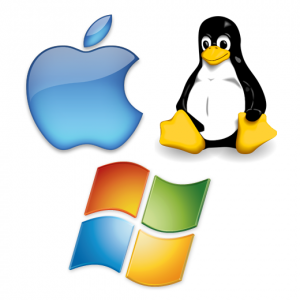 Bilgisayarda çalışan, bilgisayar donanım kaynaklarını yöneten ve çeşitli uygulama yazılımları için yaygın servisleri sağlayan bir yazılımlar bütünüdür.
İşletim Sisteminin Görevleri
Dahili ve harici tüm donanımları yönetir.
Yazılımların ve çalışan görevlerin yönetimini sağlar.
Bilgisayar sisteminin güvenliği ve kontrolünü sağlar.
Dosya ve klasörlerin yönetimini sağlar.
Ve dahası…
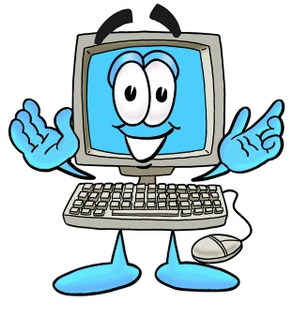 İşletim Sistemi
İşletim sistemi özetle bilgisayardaki tüm donanımların, yazılımların ve dosyaların yönetimini sağlayan en temel yazılımdır.
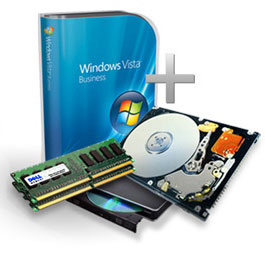 İşletim Sistemi Olmazsa..
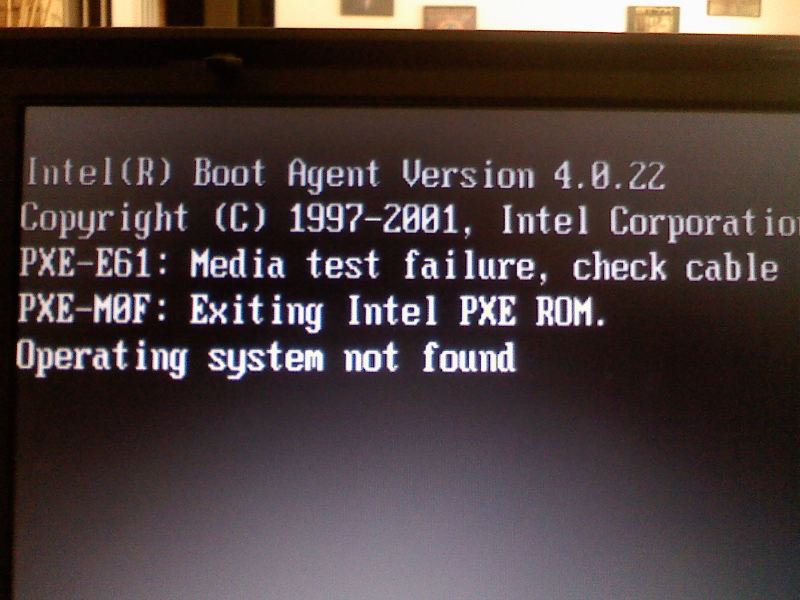 İşletim sistemi yüklü olmadan bilgisayar, tablet veya telefonumuzu kullanamayız.
İşletim Sistemi Nerelerde Kullanılır?
İşletim sistemleri bilgisayar, tablet, video oyun konsolları, cep telefonları, web sunucularında, arabalarda, beyaz eşyalarda hatta kol saatlerinin içinde bile yüklü olabilir.
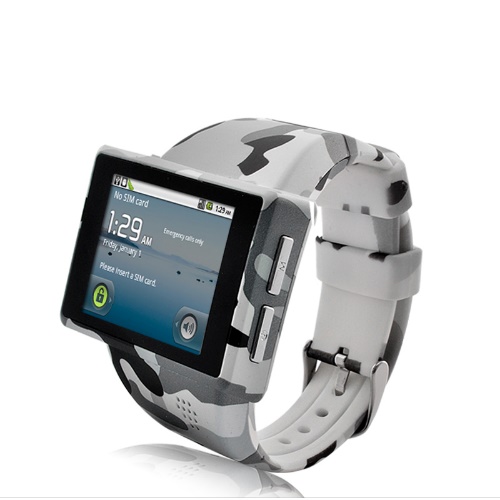 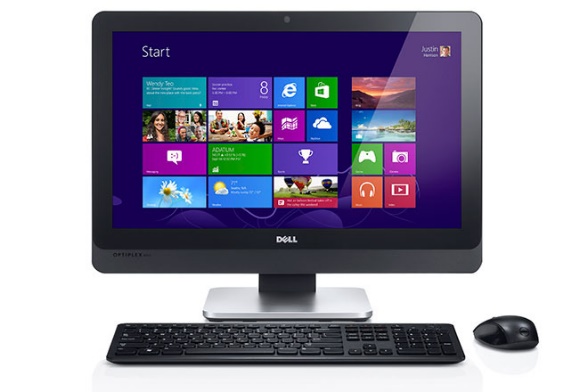 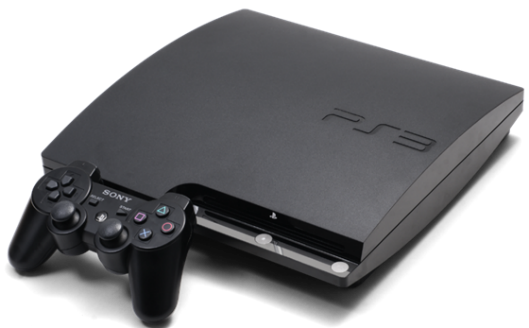 Popüler İşletim Sistemleri
Şimdi masaüstü/dizüstü bilgisayar, tablet ve akıllı telefonlarda en yaygın kullanılan işletim sistemlerini inceleyelim.
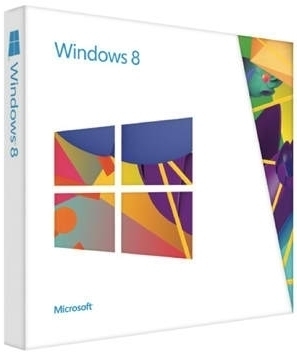 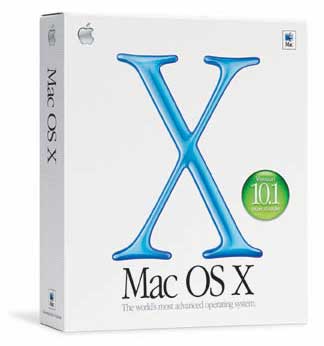 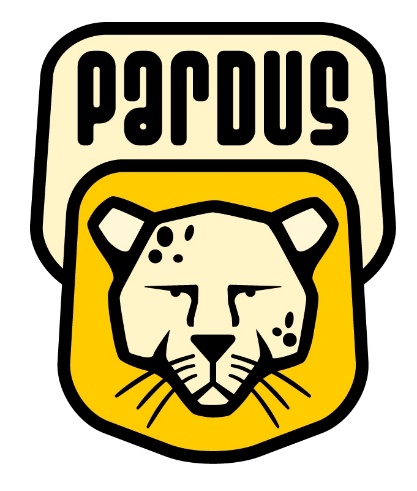 Masaüstü İşletim Sistemleri
Günümüz kişisel bilgisayarında çoğunlukla 
Windows
MacOS 
Pardus
işletim sistemleri kullanılır.
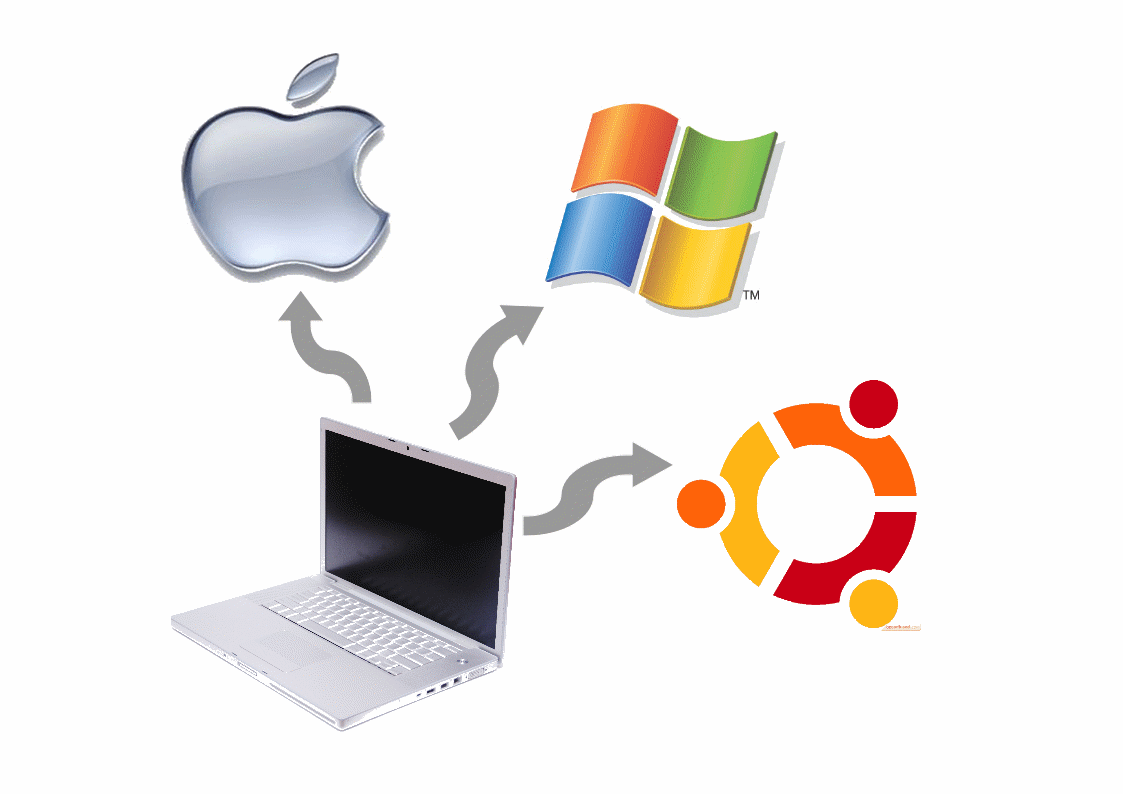 Windows İşletim Sistemi
Microsoft tarafından piyasaya sürülmüş olup en çok kullanılan işletim sistemidir. 

Windows XP, 7 ve 8 halen kullanılmakta olan sürümleridir.
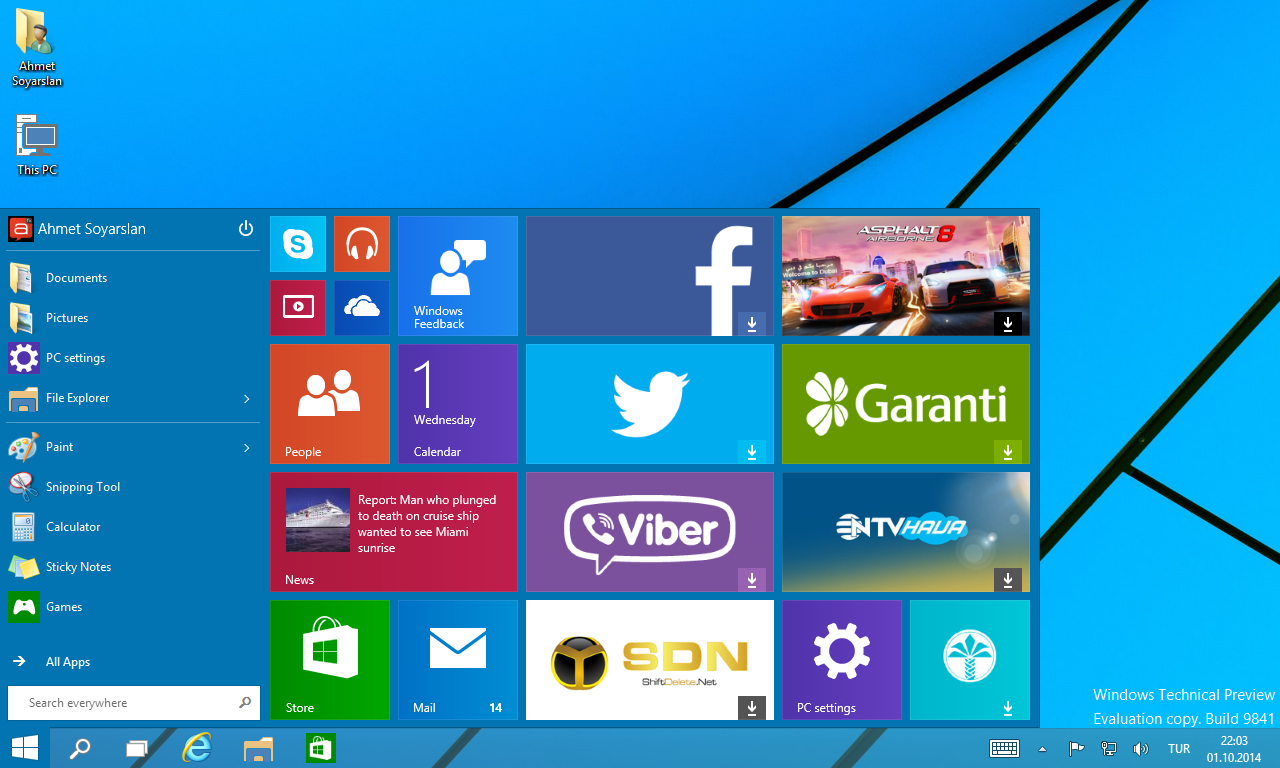 MacOS İşletim Sistemi
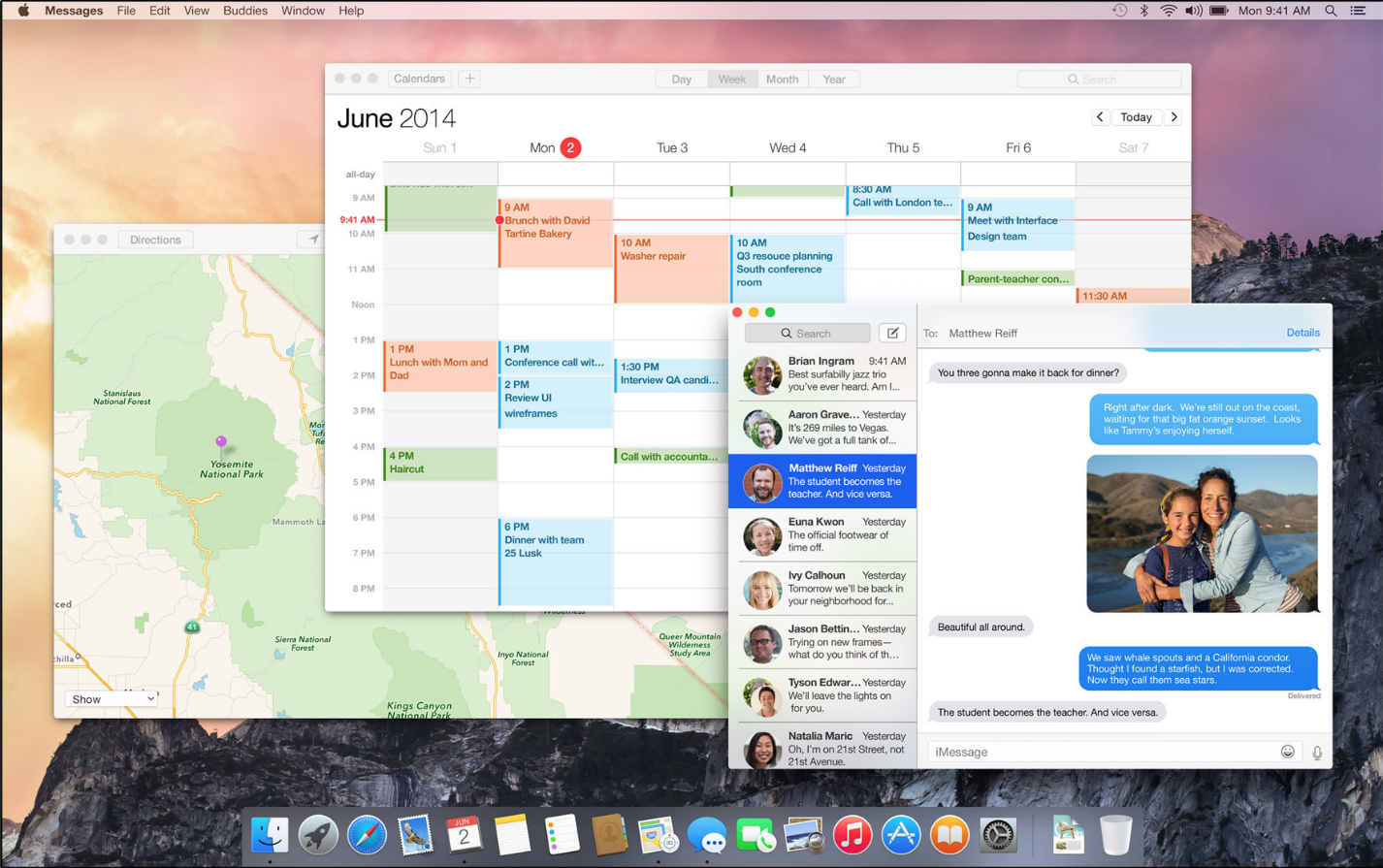 Apple şirketine ait işletim sistemidir.
PARDUS İşletim Sistemi
Pardus ücretsiz ve açık kaynak kodlu bir işletim sistemidir.

Tübitak tarafından geliştirilmiştir.
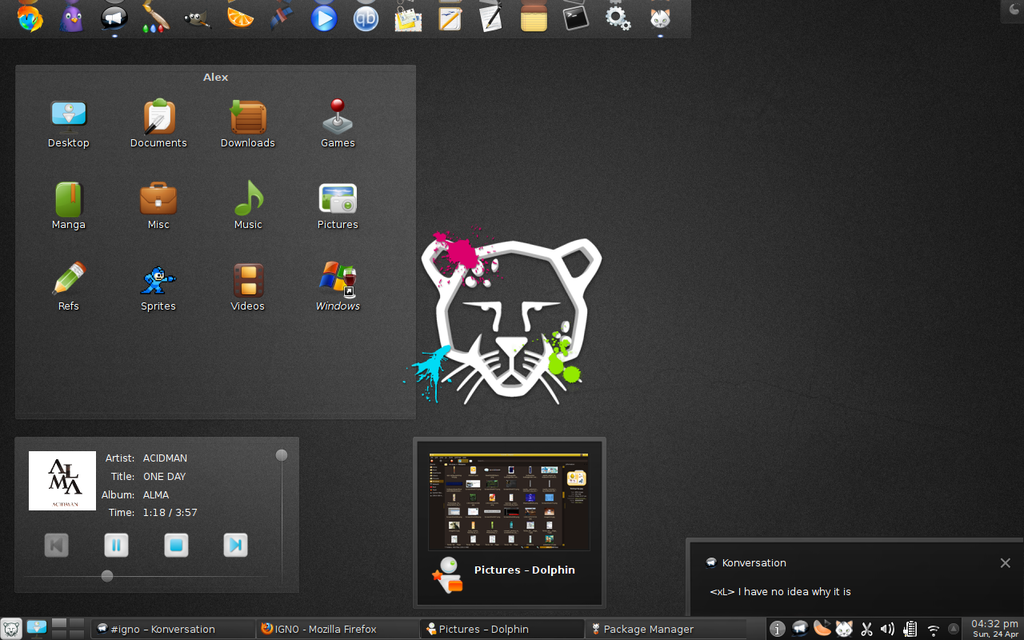 Mobil İşletim Sistemleri
Cep telefonu ve tabletlerde ise 
Android
iOS
Windows Phone / RT
işletim sistemleri yaygın olarak kullanılır.
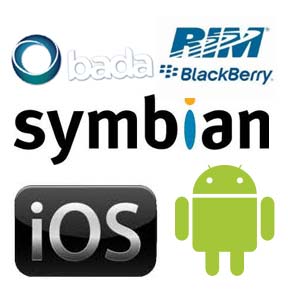 Android İşletim Sistemi
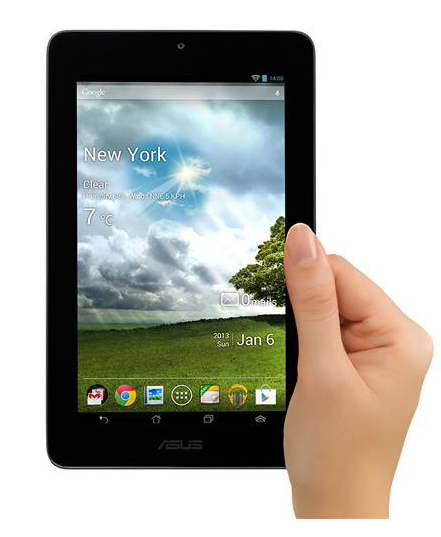 Bugün birçok tablet, akıllı telefon ve hatta kol saatlerinde kullanılan Google’a ait işletim sistemidir.
iOS İşletim Sistemi
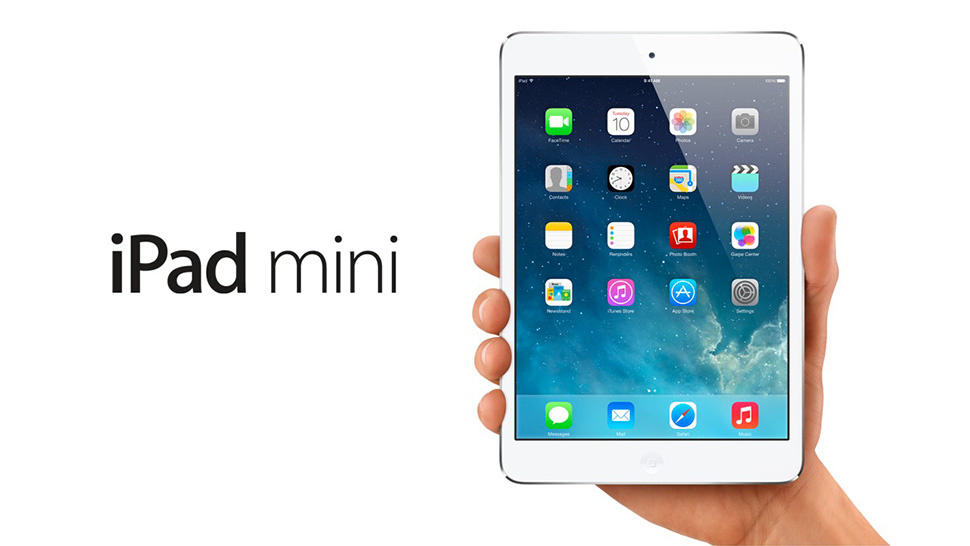 Apple’ın kendi ürettiği tablet ve telefonlar için çıkardığı işletim sistemidir.
Windows İşletim Sistemi
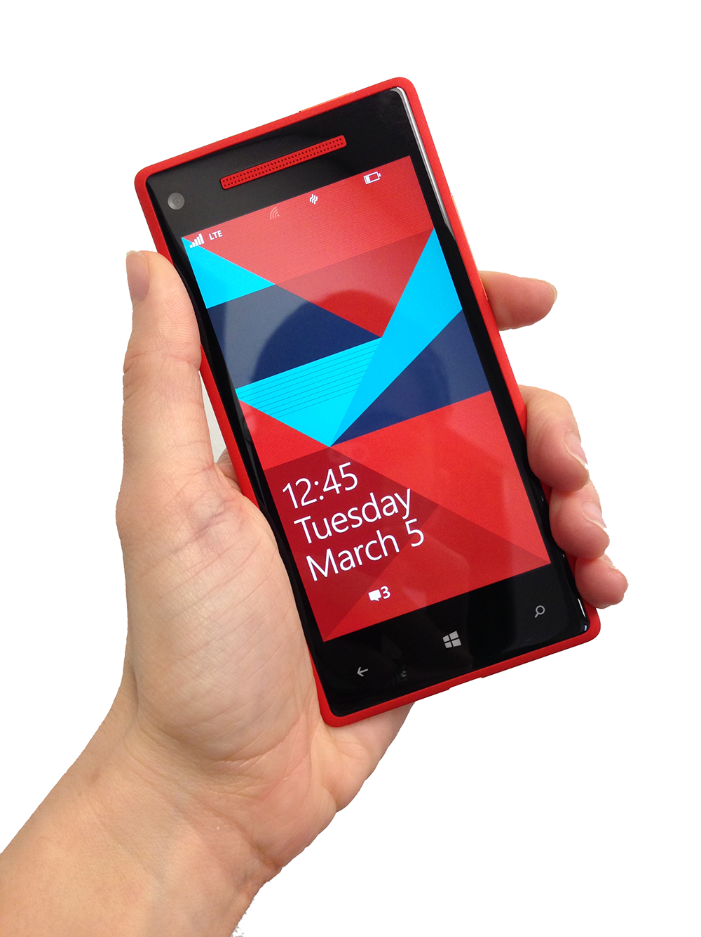 Microsoft’un akıllı telefonlar ve tabletler için ürettiği işletim sistemidir.
İşletim Sistemi Nasıl Yüklenir?
Üreticiden sağlanan veya satın alınan CD/DVD veya USB disk kullanılarak işletim sistemi bilgisayarlara kurulabilir. 
Kurulacak bilgisayarın donanımları işletim sistemini desteklemelidir.
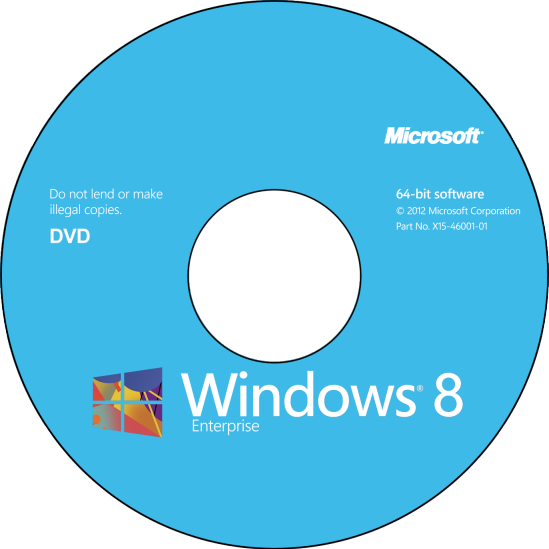 Hangi İşletim Sistemi?
İşletim sistemi seçerken bilgisayarın teknik özellikleri, yükleyeceğimiz yazılımlar, fiyat, kullanım kolaylığı gibi etmenlere dikkat etmeliyiz.
Çok eski bir bilgisayara yeni bir işletim sistemi, ya da yeni bir bilgisayara eski bir işletim sistemi yüklersek bilgisayarımızdan alacağımız verim düşebilir.
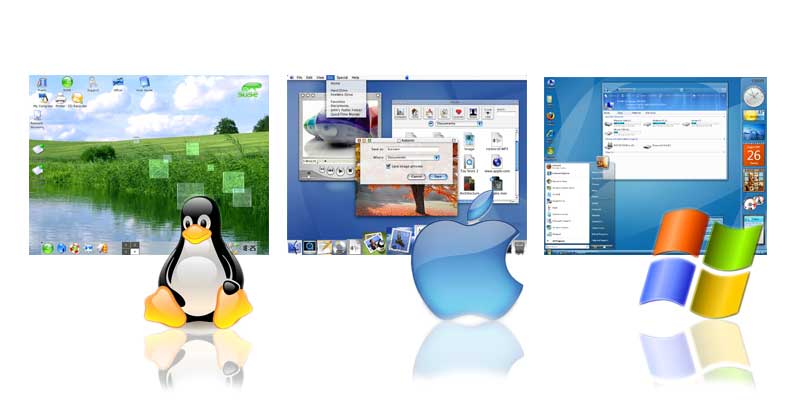 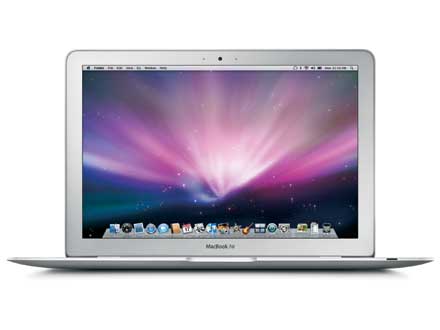 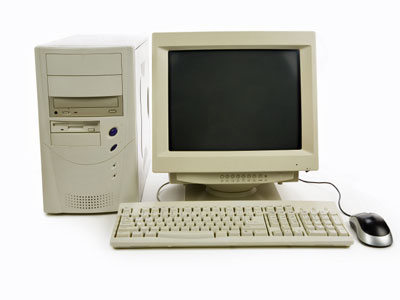 SON
Teşekkür ederim.